Домашнее задание.
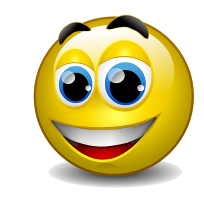 К кр2
Гр3 /  F
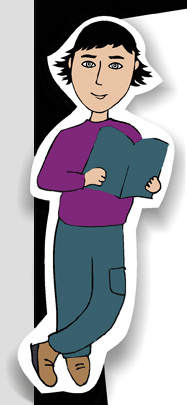 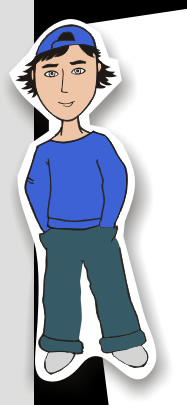 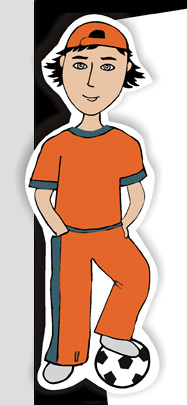 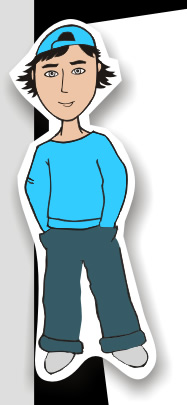 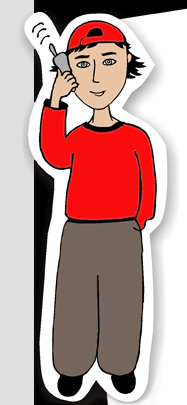 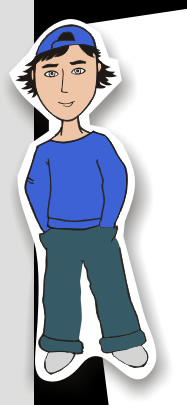 Физика 11-3
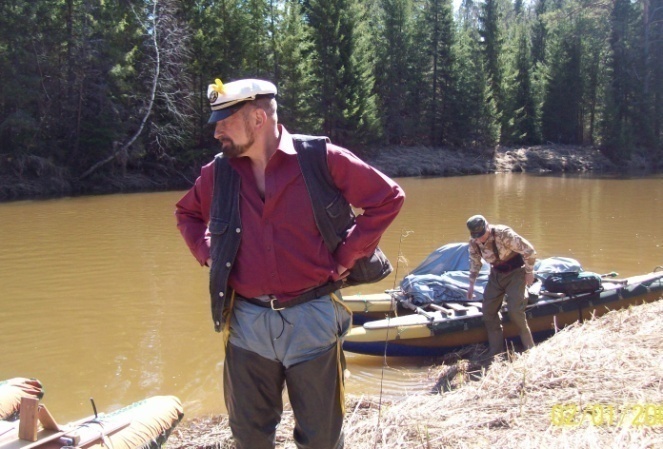 Темы №16
геометрическая
оптика
Решение задач
законы отражения и преломления
для диагностики, стр.//Ф от ф, стр.25
Уроки физики    Вторушина С.В.  11  класс
Урок - 1  ( III o ) \3у10н\  №39 раздел III «ОПТИКА»
ТЕМА: \т.№16\ Законы отражения и преломления.
ЦЕЛИ:1.Повторить законы отражения и преломления и построение изображений в плоском зеркале.
2. Изучить понятия относительного и абсолютного показателя преломления.
3. Изучить явление полного отражения его законы и применение.
Задачи: 
ТИп УРОКА:
ВИД УРОКА:
ДЕМОНСТРАЦИИ:    1. Закона отражения.
2. Закона преломления.
3. Явление полного отражения.
4. Световоды.
1. Луч света переходит из стекла в воду. Угол падения 45°. Чему равен угол преломления? Показатель преломления стекла 1,6; воды — 1,3.
2
nв sinв= nст sinст
в
1,3 sinв=1,6 sin 45°
1. Под каким углом следует направить луч на поверхность стекла, показатель преломления которого 1,54, чтобы угол преломления получился равным 30°?
2
n1 sinв= nст sinст
в
1 sinв= 1,54 sin30°
sinв=
4. При переходе луча света из первой среды во вторую угол падения равен 35°, а угол преломления 50°. Чему равен относительный показатель преломления второй среды относительно первой?    Ответ введите  с точностью до десятых.
n2
n2
v1
sin35°
v2
sin50°
n1
n1

n1sin1= n2 sin2
2
1
1
n21=
=
=
1.  ЛУЧ падающий,
     ЛУЧ преломлённый 
      и  …  одной 
                         плоскости
EN =   k Qc
          R2
4. При переходе луча света из первой среды во вторую угол между преломлённым и отраженным лучами равен 90°. Чему равен относительный показатель преломления второй среды относительно первой, если угол преломления 30°?    Ответ введите  с точностью до десятых.
4. При некотором значении α угла падения, луча света на границу  раздела двух сред отношение синуса угла падения к синусу угла преломления равно n. Чему равно это отношение при уменьшении угла падения в 3 раза?   А. 3n. Б. 1.73n. В. n/ 3  Г. n. Д. Среди ответов А - Г нет правильного.
Г, n
2 + 1 ==90°
2 + 1= 90°
n1 сtg2= n2
n1sin(90°-2) = n2 sin2
n21=
сtg30°
=
n1 sin1= n2 sin2
n1cos(2) = n2 sin2
ФотФ// стр.
S
H
h
H
f
=
Г
=
h
d
f
d
О
16-1.Найти высоту столба H, зная свой рост   h
S
ФотФ// стр.25
S
H
h
H
f
=
Г
=
h
d
f
d
О
16-1.Найти высоту столба H, зная свой рост   h
S
16-1, стр.25
М,   , =
1
1
Подберём и повесим зеркало
2а. Луч…и…и   одной
2б. 1 1
симметрично !
симметрично !
S
S1
зеркальное…
16-2, стр.25
16-3. На сколько поднимется  мнимое изображение  т.А из-за преломления света?
n sin= nв sinв
1 sin= 1,33 sinв

Для малых углов
sin=tg
1 tg= 1,33tgв
C
D
x-?
tg=CD/BC
BСD
tgв=CD/АC
АСD
В
В
1 CD/BC = 1,33×CD/АC
АC= 1,33×BC
H=1м
А
H=1,33×x
x=H/1,33
16-3, стр. 25
16-4. Определить смеще-
ние луча в пластинке.
1=45° 
nст= 1,5
D=5см
x=?
1
A
n1 sin1= nст sinст
sin45°= 1,5 sinст
sin45°=0,71
ст
γ
sinст=0,47
ст=28°
γ=45°- 28°=17°
5,7см
D
D=5см
x
β
АСВ
АВ=D/cos28°
1,65см
C
АВ=5cм/0,88=5,7см
y
К
B
АDВ
x=АВ×sin17°=5.7см×0,29=1,65см
(y= x/sin β).
β=90°-1
Ответ: смещение луча составит 1,65 см,  
стараясь попасть в т. В промахнёмся на  y см
16-4, стр.25
Задача№16-5
1
n1 sin1= n2 sin2
n2 sin2=n3 sin3
2
n3 sin3= n1 sin4
3
n1 sin1= n1 sin4
1= 4
4
16-5. Выйдет параллельно себе 
при  любом  количестве пластин
16-5, стр.33, Ср-3
ПРЗ№16-5, стр.31,СР-3
16-5. На каком расстоянии от места расположения п/л её ещё увидят с вертолёта?
Полное отражение
nв sin0= n·1
1,33 sin0= n
x-?
sin0=1/1,33
sin0=0,75
0=49°
tg49° =x/H
H=10м
0
1,15 =x/H
x =11,5м
x <11,5м
1= 45°-28°=17°
nв sinв = nстsinст
3=17°+6°=23°
К
sin45°= 1,5 sinст
2=18°-12°=6°
3
1
sin45°=0,71
2
C
ст =28°
sinст =0,47
γ
γ2=90°-28°=62°
40°
γ3=180°-62°-40°=78°
К
62°
А
γ2
βст =90°-78°=12°
γ3
в
D
78°
45°
 ст
nст sinβст =nвsinβв
βв
18°
12°
βст
2=28°
1,5sin12° =1sinβв
В
1,5×0,21 =sinβв
0,31 =sinβв
16-6, стр.33,СР3
18° = βв
16-6. Найти угол отклонения луча
1= 45°-…°=…°
nв sinв = nстsinст
3=…°+…°=...°
К
sin45°= 1,5 sinст
2=….°-…°=…°
3
1
sin45°=…..
2
C
ст =…°
sinст =0,…
γ
γ2=90°-…°=…°
40°
γ3=180°-…°-…=…°
К
…°
А
γ2
βст =90°-…°=…°
γ3
в
D
45°
…°
 ст
nст sinβст =nвsinβв
βв
…°
…°
βст
2=…°
1,5sin...° =1sinβв
В
1,5×0,… =sinβв
0,… =sinβв
16-6, стр.15,КР3-№64
….° = βв
16-6. Найти угол отклонения луча
Темы №17,18
Физика 11-3
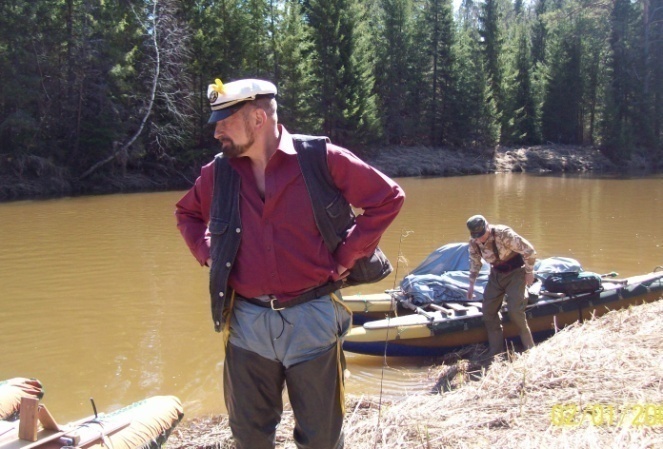 геометрическая
оптика
Решение задач
Линзы
Физика от физика,    стр.27-33
Задачи на  формулу тонкой    линзы
Оптическая «сила»
1
1
1
+
D
=
=
d
увеличение
F
f
d
0    Д0    Д0
  0    М0   М0
H
f
Г
=
=
h
h
d
F
H
А если наоборот!!!
f
D0  (    )    D0 (расс.)
И это всё ?!
в рассеивающей всегда уменьшенное, мнимое и прямое
17-1. Построить изображение предмета в фокусе рассеивающей  линзы
А1
А2
М,
17-1. стр.27
Всегда  уменьшенное..
D=-0,1дптр,
F=-10м
17-2. Построить ход произвольного луча
H
f
Г
=
=
h
17-2. стр.27
d
F3
ФОКАЛЬНАЯ ПЛОСКОСТЬ
В
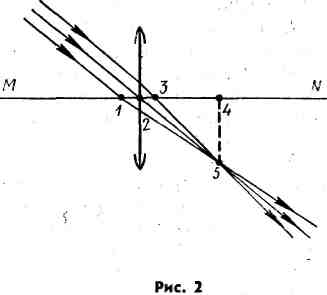 4-5 фокальная плоскость
1
1
1
+
=
D
=
d
F
f
17-2б. Построить точку В лежащую на главной оптической оси
H
f
Г
=
=
h
d
В
В1
17-2б. стр.27
А2
А1
1
1
1
+
=
D
=
d
F
f
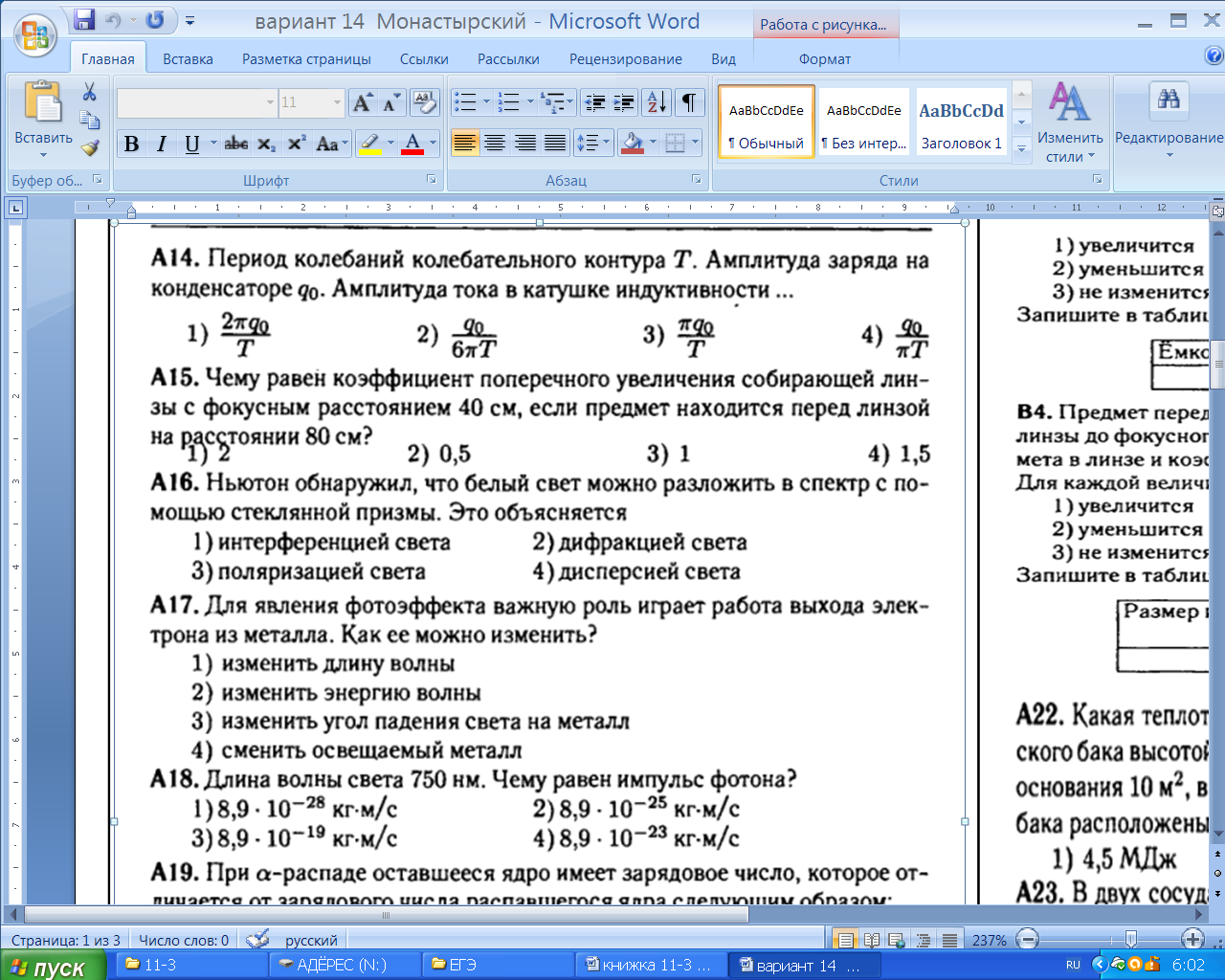 F
F
17-3, стр.27
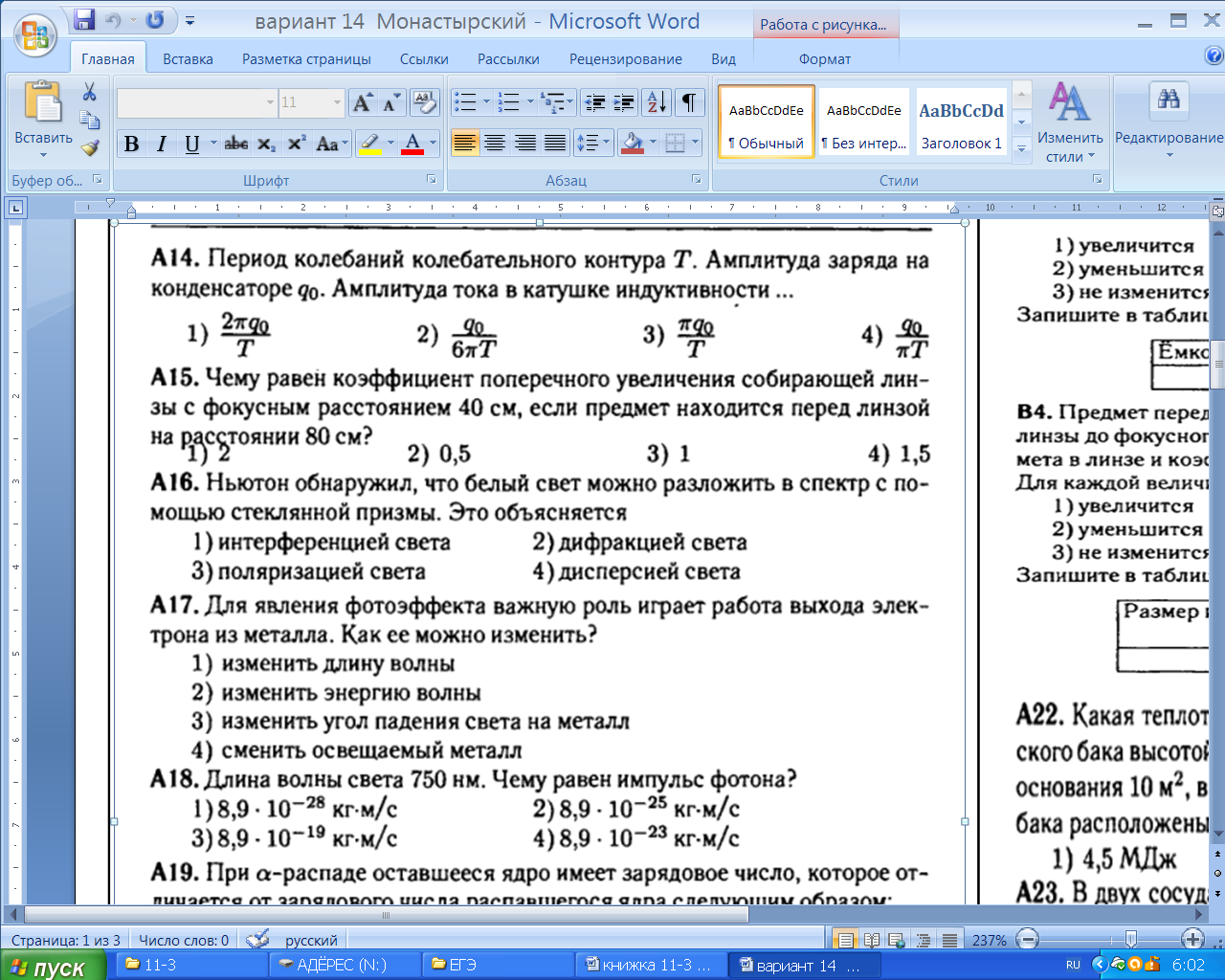 2; 0,5; 1; 1,5
2
F
F
Д =
17-3, стр.27
18-4. С помощью собирающей линзы на экране получено уменьшенное изображение. Размер предмета равен 10 см, размер изображения 5 см. Оставляя экран и предмет неподвижными, линзу перемещают в сторону предмета. Определить величину второго четкого изображения.
f1=2d1
f2
H
f
d2=f1
Г
d1
=
=
h
d
Г1=2
d1=f2
h
1
1
1
+
H2
D
=
=
F
F
H2=?
d
F
f
d2+f2=d1+f1
h=10см
d2+f2=d1+2d1
H
h2
H1=5 см
d2+f2=3d1
f1
d2
d2+d1=3d1
d2=2d1
d1=f2
Г2=0.5
18-4, ФотФ,стр.30
18-5. Собирающая линза дает на экране четкое изображение предмета, которое в 3 раза больше этого предмета. Расстояние от предмета до линзы на 4см превышает ее фокусное расстояние. Найти расстояние от линзы до экрана.
d
H
H
f
f
Г
3
=
=
=
=
h
h
d
d
Г=3
h
1
1
1
4
1
1
1
1
+
+
D
=
=
=
=
F
4d-16
d-4
d-4
d
d
F
3d =
d=F+4cм
3d
f
3d
H
f-?
f=3d
f
F=d-4cм
d =16
f=48см
18-5, СР-3 ///стр.29
18-6. Высота предмета равна 10 см. Линза дает на экране изображение высотой 30 см. Предмет передвинули на 1,5 см от линзы и, передвинув экран на некоторое расстояние, снова получили изображение высотой 10 см. Найти фокусное расстояние линзы.
H
f
Г1=3
Г
d
d2
=
=
h
d
Г2=1
h
h
1
1
1
1
1
1
1
1
1
+
+
+
H2=10см
D
=
=
=
=
F
F
d1
d2
d
3d1
d2
F
F
F
f
h=10см
f1=3d1
H2
H
f2=d2
H1=30см
d2=d1+1,5cм
f2
f
F-?
d2=d1+1,5cм
18-6..СР-3/ стр.27
4 - нет
4
f
F
F
1 - фотоаппарат
d
3 - проектор
1
1
1
+
D
=
=
d
F
f
М
Д 
Д =
Д
5 - лупа
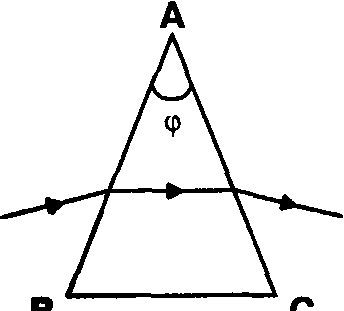 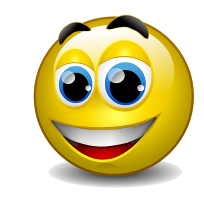 Домашнее задание.
К ср3
Гр1  1344 1347 1348 1349 1350 /  n
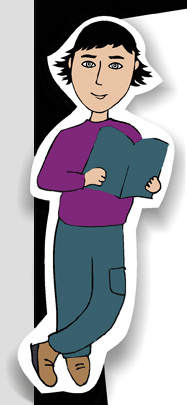 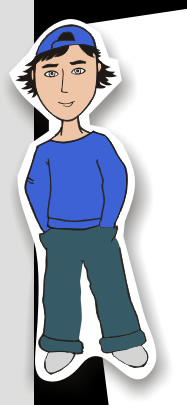 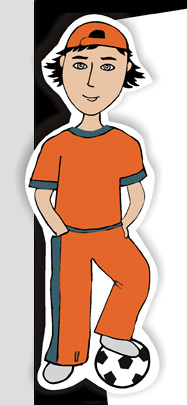 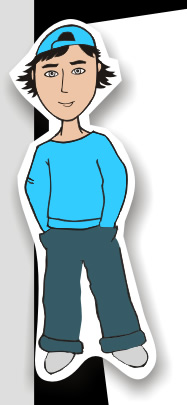 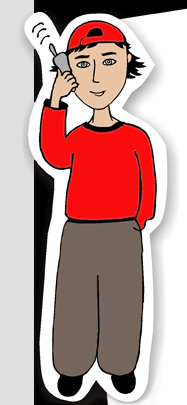 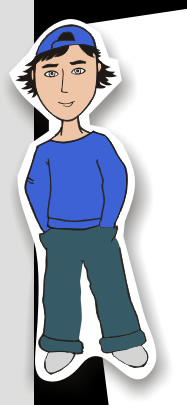 2. Каким должен быть угол падения светового луча, чтобы отраженный луч составлял с падающим угол 60°?   Ответ введите в градусах.
 = 

1
1 + 1=60°
1
30°
EN =   k Qc
          R2
1.  ЛУЧ падающий,
     ЛУЧ  отражённый 
      и  …  одной     
                плоскости
2.  Как изменится угол между падающим и отраженным лучами света, если угол падения уменьшится на 15°?  Ответ введите в градусах с минусом, если уменьшится….
1 + 1 = 
-30
(1 -15°)+ (1 -15°)= -30°